Maths for Signals and SystemsLinear Algebra in EngineeringLecture 18, Friday 18th November 2016
DR TANIA STATHAKI
READER (ASSOCIATE PROFFESOR) IN SIGNAL PROCESSINGIMPERIAL COLLEGE LONDON
Mathematics for Signals and Systems
In this set of lectures we will talk about two applications:

Linear Transformations
Summary of Decompositions and Matrices
Linear transformations
Examples of transformations
Examples of transformations
Examples of transformations: Projections
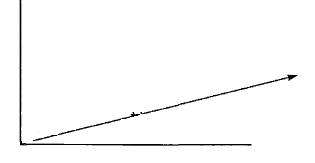 Examples of transformations: Projections cont.
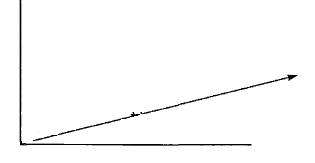 Examples of transformations: Projections cont.
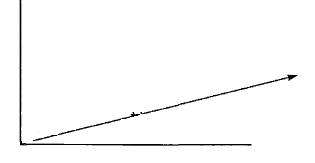 Examples of transformations: Derivative of a function
Summary of Decompositions: LU Decomposition
LDU Decomposition
A=ER
A=QR for square matrices
Summary of matrices
Also recall